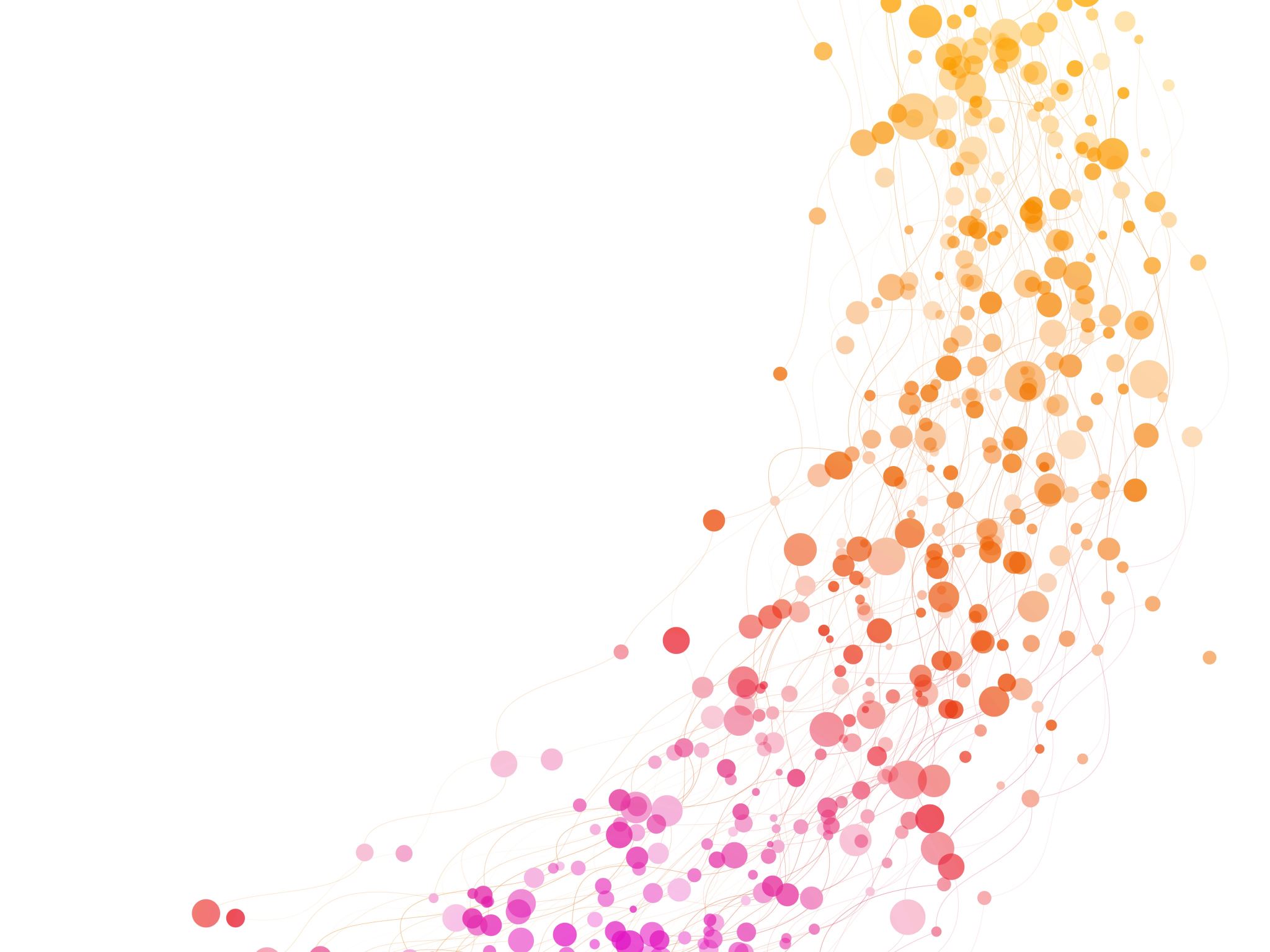 Oral Health
Fledglings Day Nursery
Tooth decay is largely preventable, but it’s still a serious problem among young children. The Office for Health Improvement and Disparities oral health survey of 5 year olds children 2022 and Public Health England oral health survey of 3 year olds children 2020 found that:
nearly a quarter of 5 year olds in England have tooth decay, affecting 3 to 4 teeth on average
children from more deprived backgrounds are more likely to have tooth decay
11% of 3 year olds in England have visible tooth decay, affecting 3 teeth on average
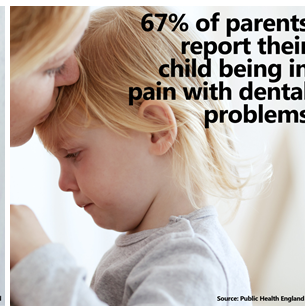 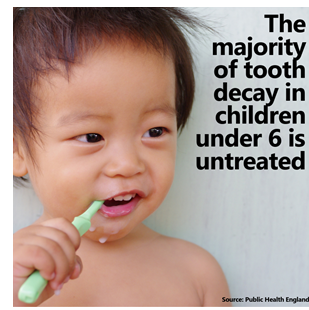 Children should go to the dentist when they get their first tooth or from 1 year old, whichever comes first.
As soon as a child’s teeth start to come through, they are ready for tooth brushing to start.
For effective tooth brushing:
use a fluoride toothpaste that contains at least 1000 parts per million (ppm) of fluoride - you can find this information on the packaging
use a smear of toothpaste for children under 3, and a pea sized amount for those aged 3 to 6
brush in circles for around 2 minutes, making sure to cover the whole of each tooth
brush twice a day, including once just before bed - this allows the fluoride to keep working while children sleep
children should spit, not rinse, after brushing - this avoids washing away the fluoride
adults should help children to brush their teeth until they are 7 years old to make sure they are brushing properly
NHS dental services are free for all children under 18.
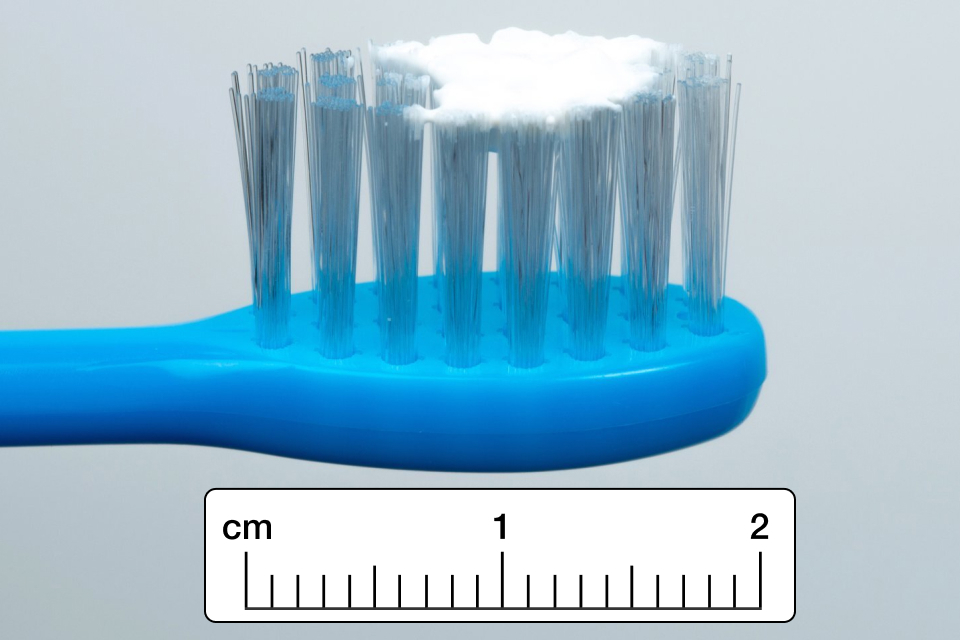 From 6 months old, you can offer babies drinks in open-top cups. These are cups with no lids, which spill if knocked over. These cups can help children develop their sipping skills. This strengthens their face muscles, which helps them to bite, chew and talk.
You may need to show babies how to use the cup and help them to hold it at first. Some babies may need to use a sipping cup or beaker with a spout before they can use an open-top cup. If this is the case, you should make sure that the spout does not have a valve, that drinks can freely flow through it, and that babies do not need to suck.
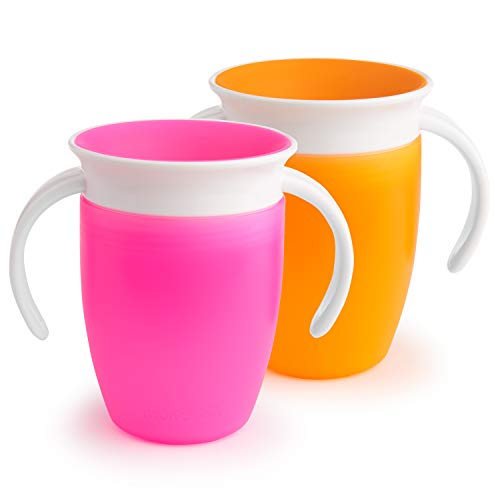 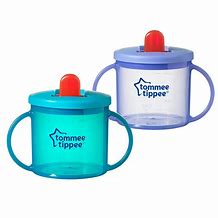 Water and milk are the only safe drinks to give children in regard to their oral health. Fruit juices and smoothies should not form part of a young child’s daily diet.
As well as limiting the amount of free sugars children eat or drink, you should also make sure that they only have food or drinks that contain sugar at mealtimes. This is because, the more often their teeth come into contact with sugar, the more likely they will be to get tooth decay. Children should avoid food and drinks containing free sugars before bedtime and overnight.
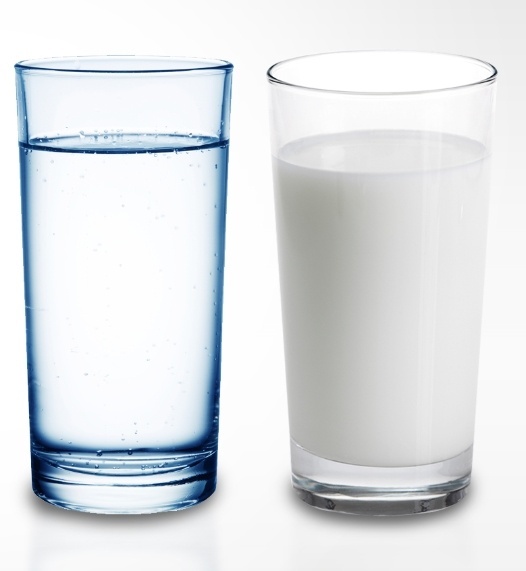 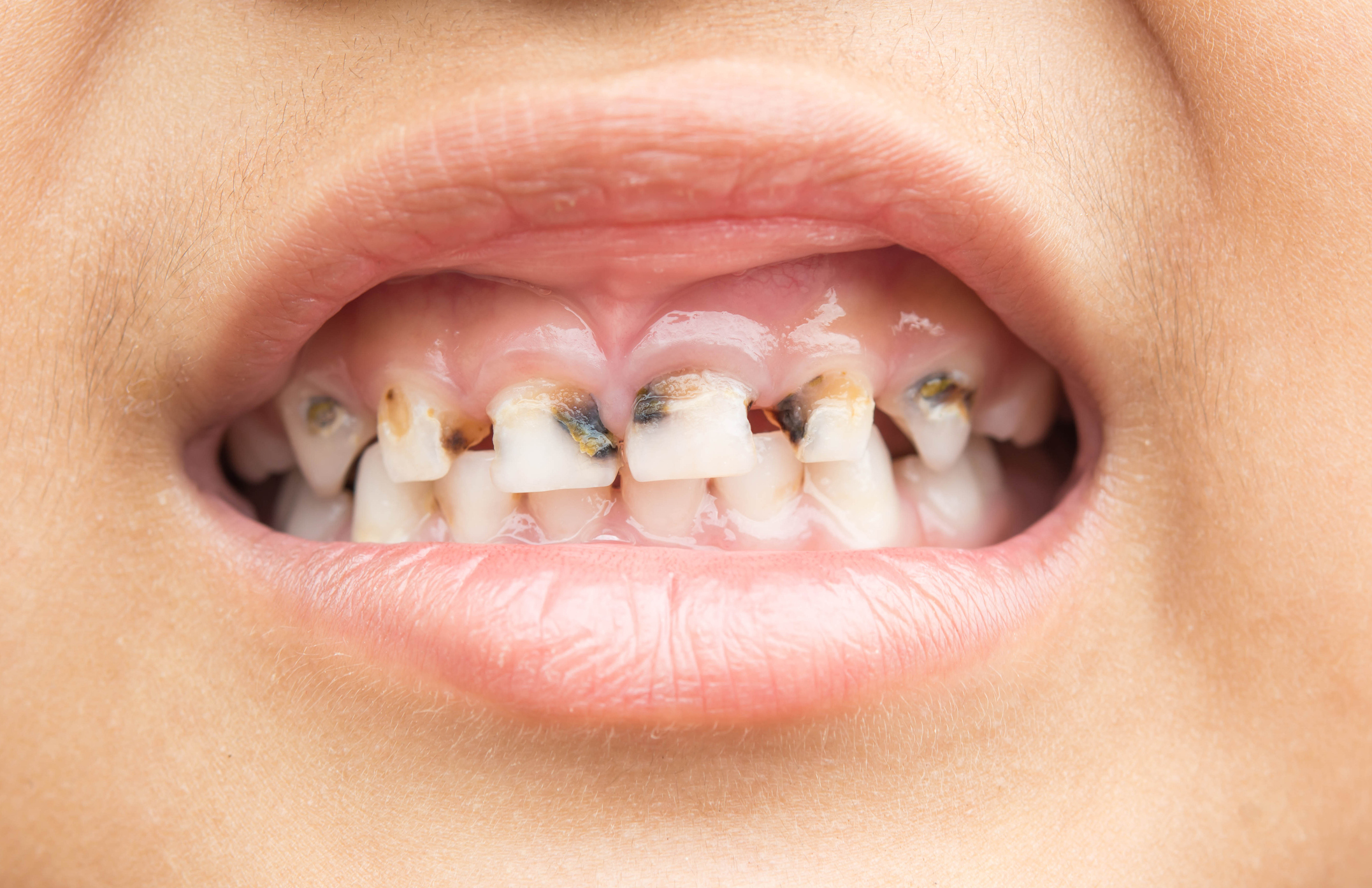